ML and Society
Feb 15, 2022
Please have a face mask on
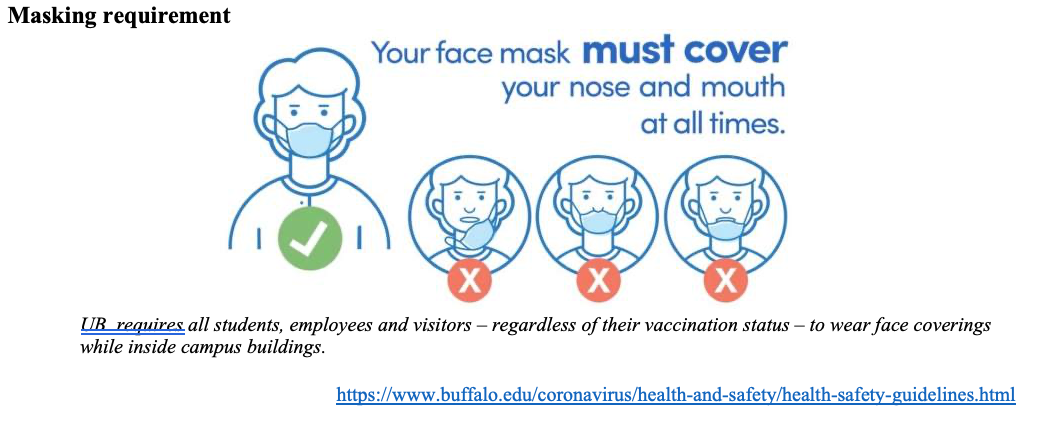 Project groups formed
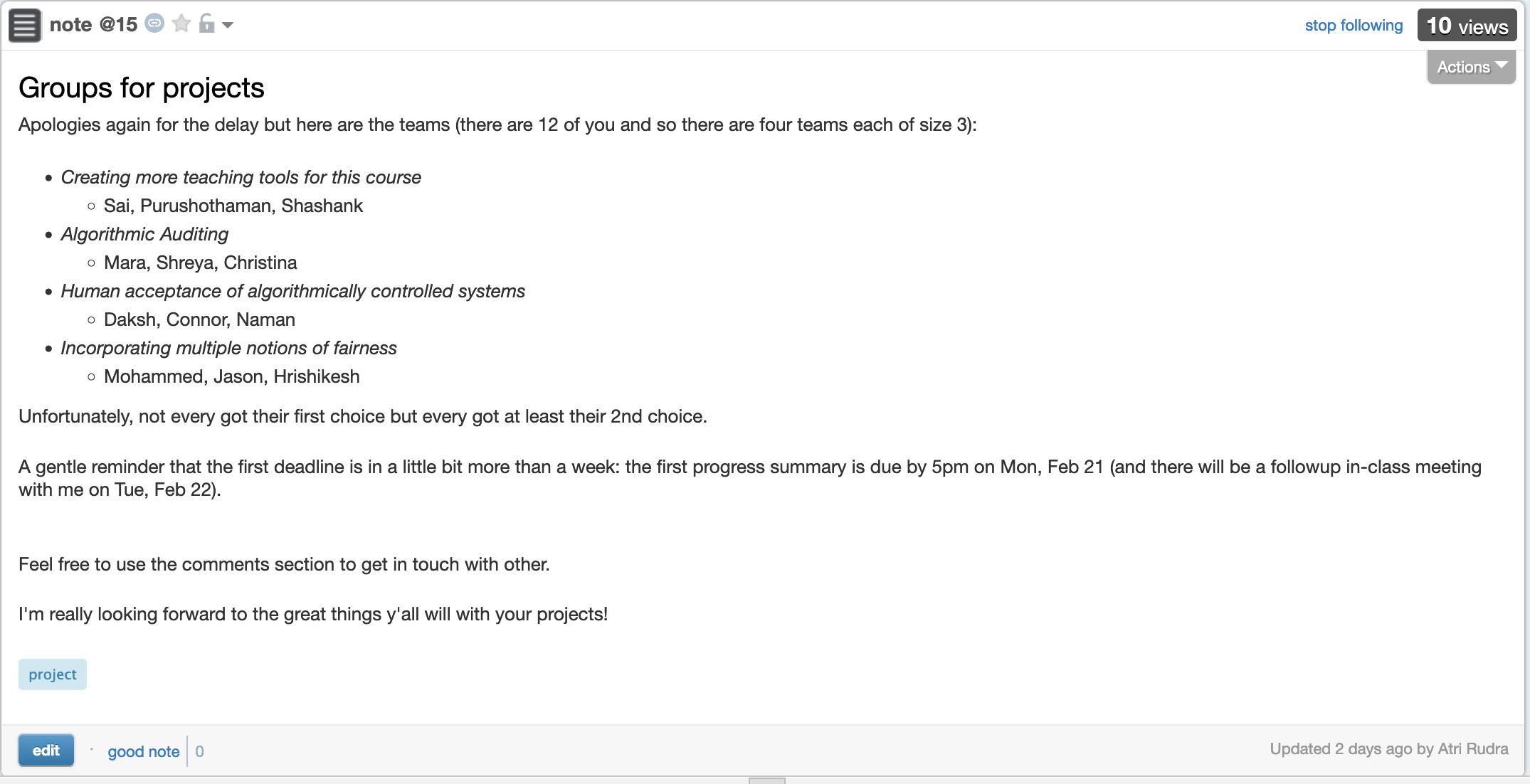 Some Jupyter notebooks have been added
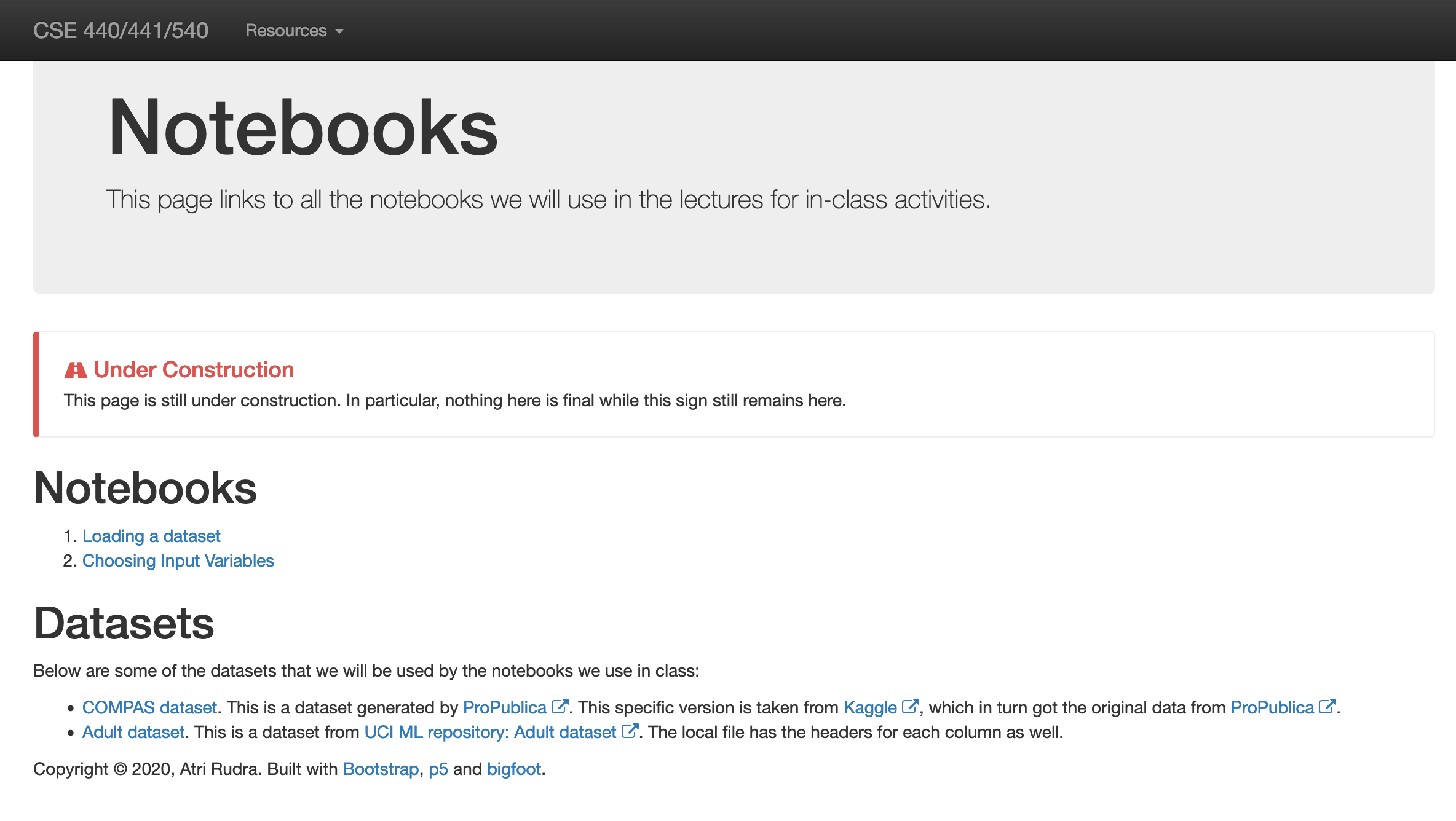 Relation to problem statement
Real world goal
Real world mechanism
Learning problem
Data collection mechanism
Which data to collect?
Data representation
Target class/model
Problem independent techniques
Evaluate error
Predict on test data
Model training
Training data set
Real world goal
Real world goal
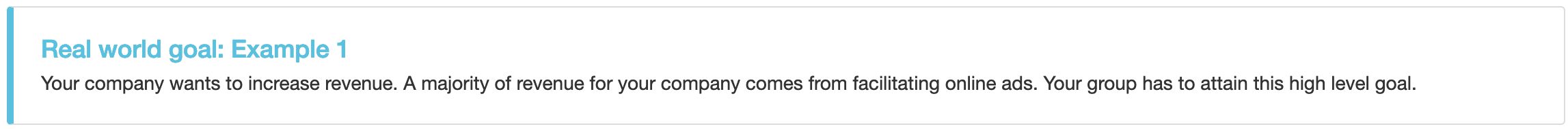 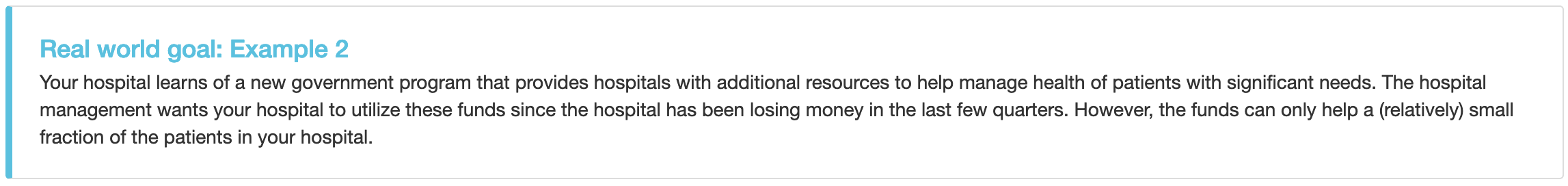 Real world goal: Your choice
Real world goal
Group 1: How do you pick limited number of students that’ll benefit from a course
Group 2: Matching students to colleges where they have the best chance to succeed
Group 3: Given a budget how should a company best advertise to get max benefit
Real world goal: General thoughts
Real world goal
This step generally done at higher management level
Translating this into something concrete needs remaining steps
Real world mechanism
Real world goal
Real world mechanism
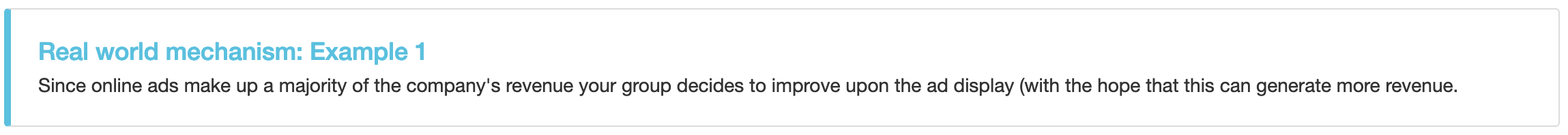 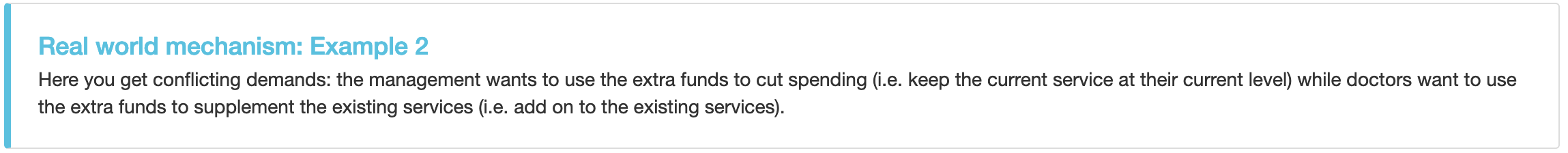 Real world mechanism: Your choice
Real world goal
Real world mechanism
Choice 1: Benefit = number of degree requirements satisfied
Choice 2: Benefit = Number of options opened for future prospects
Real world mechanism: General thoughts
Is improving  ad display the best option?
Real world goal
Real world mechanism
ALWAYS question if the mechanism captures well the real life goal
Doctors vs. management in Example 2
There can be competing/incompatible mechanisms
CONVENIENCE trap!
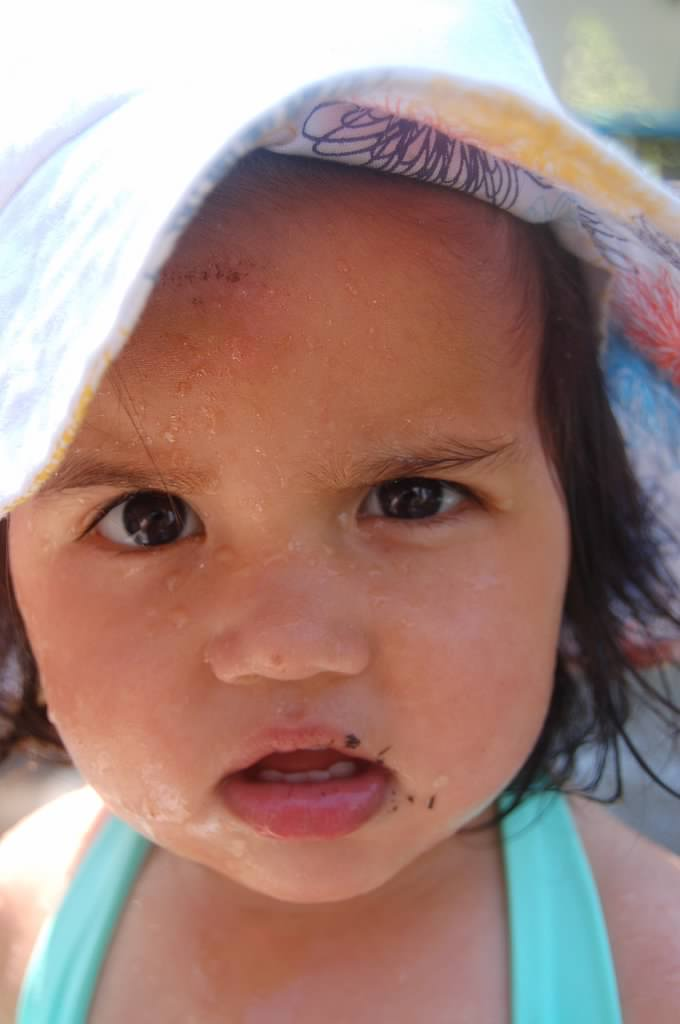 ?
Learning problem
Real world goal
Real world mechanism
Learning problem
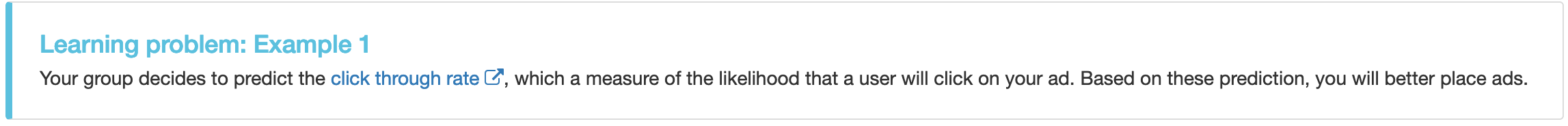 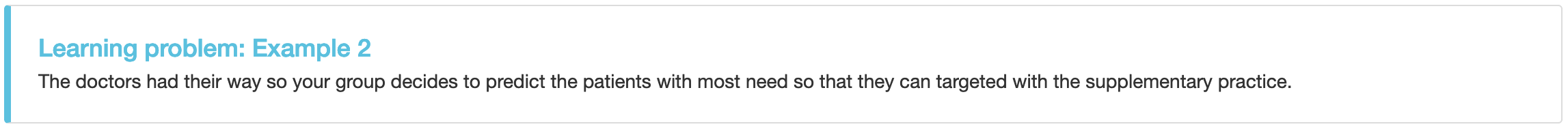 Learning problem: General thoughts
Decide NOT to use learning
Real world goal
Real world mechanism
Learning problem
Use of proxies for the real target  variable
Some has to decide between competing target variables
Choosing the learning problem can have big consequence!
Convenience trap
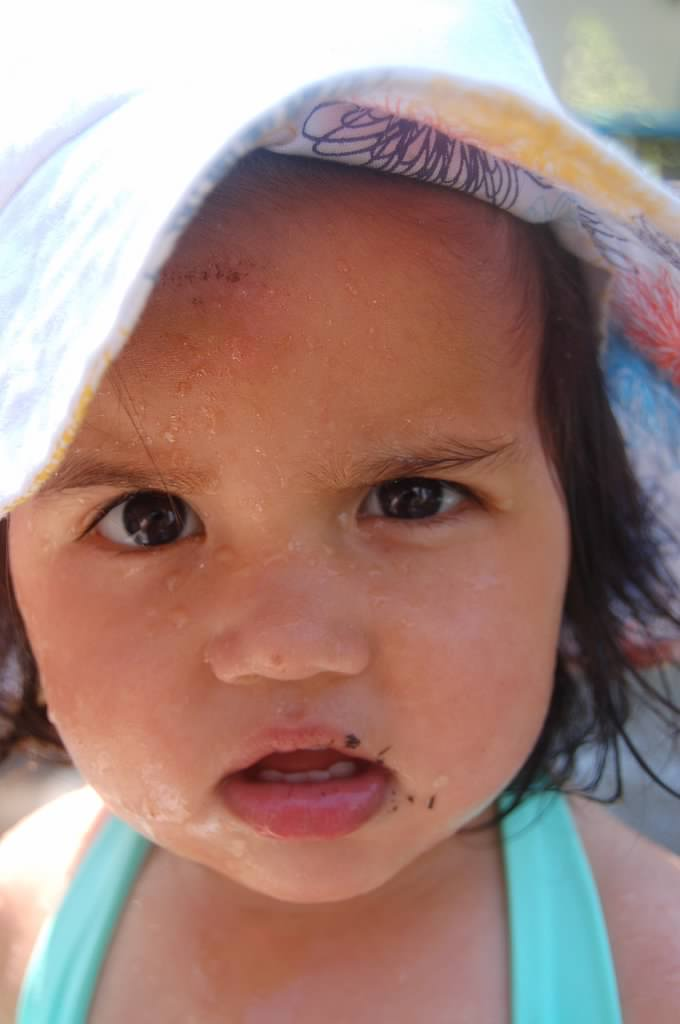 ?
Data collection mechanism
Real world goal
Real world mechanism
Learning problem
Data collection mechanism
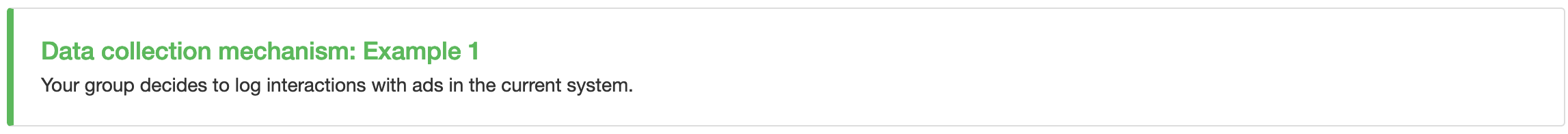 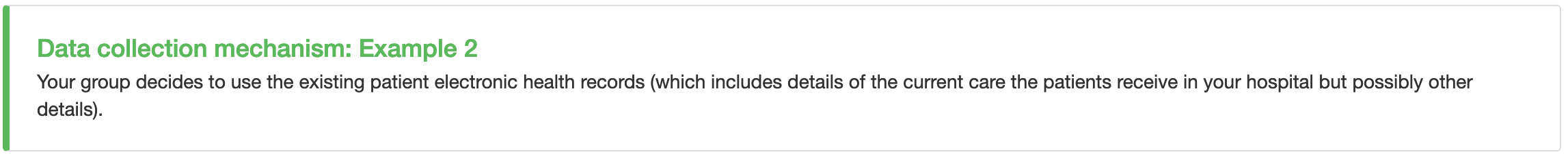 Data collection mechanism: general thoughts
Real world goal
Real world mechanism
Learning problem
Data collection mechanism
Concept/distribution drift
Privacy can be a concern
Data collection mechanism: Data doesn’t exist
Real world goal
Real world mechanism
Learning problem
Data collection mechanism
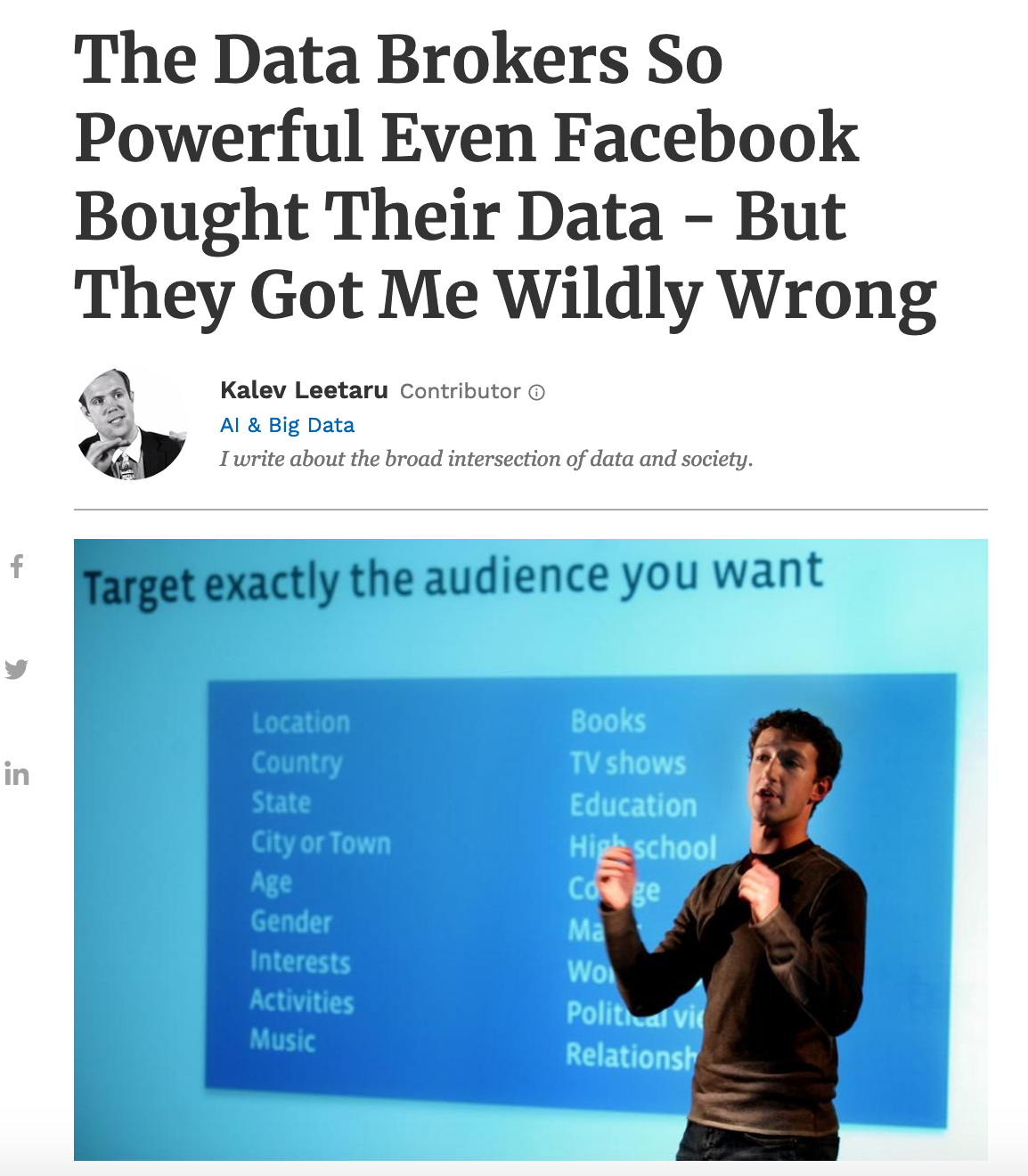 Potential issues?
Use 3rd party data brokers
Data collection mechanism: Data doesn’t exist
Real world goal
Real world mechanism
Learning problem
Data collection mechanism
Run surveys
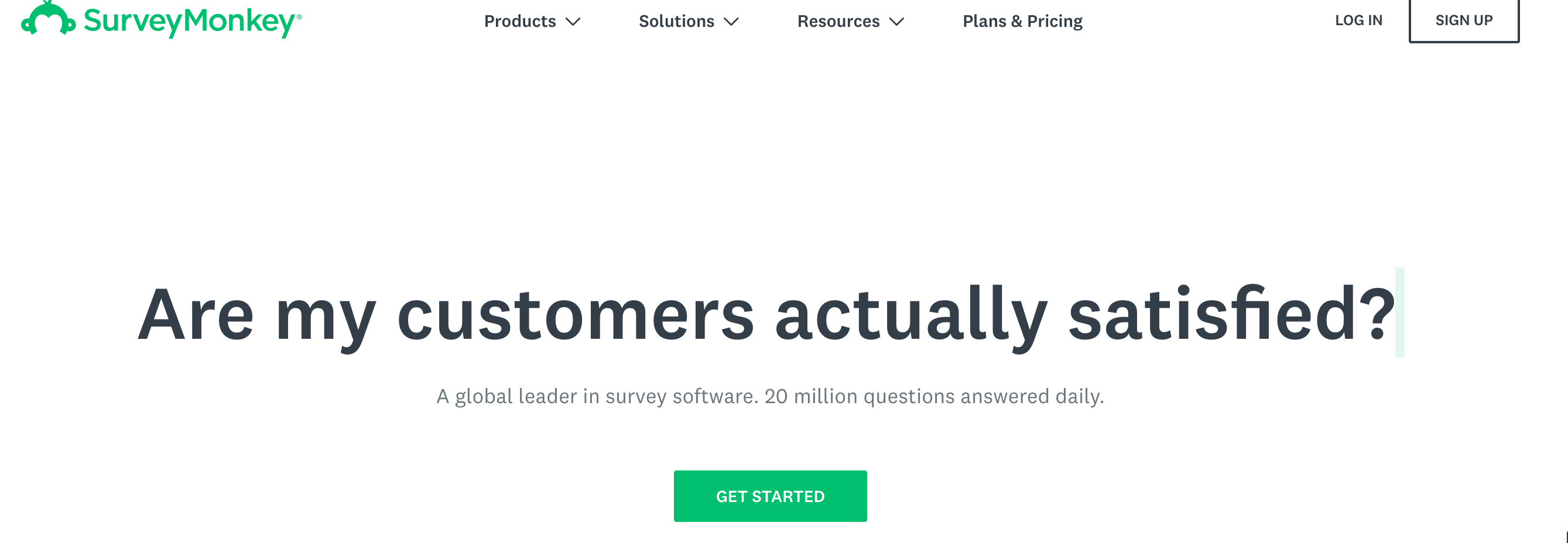 Potential issues?
Data collection mechanism: Data doesn’t exist
Real world goal
Real world mechanism
Learning problem
Data collection mechanism
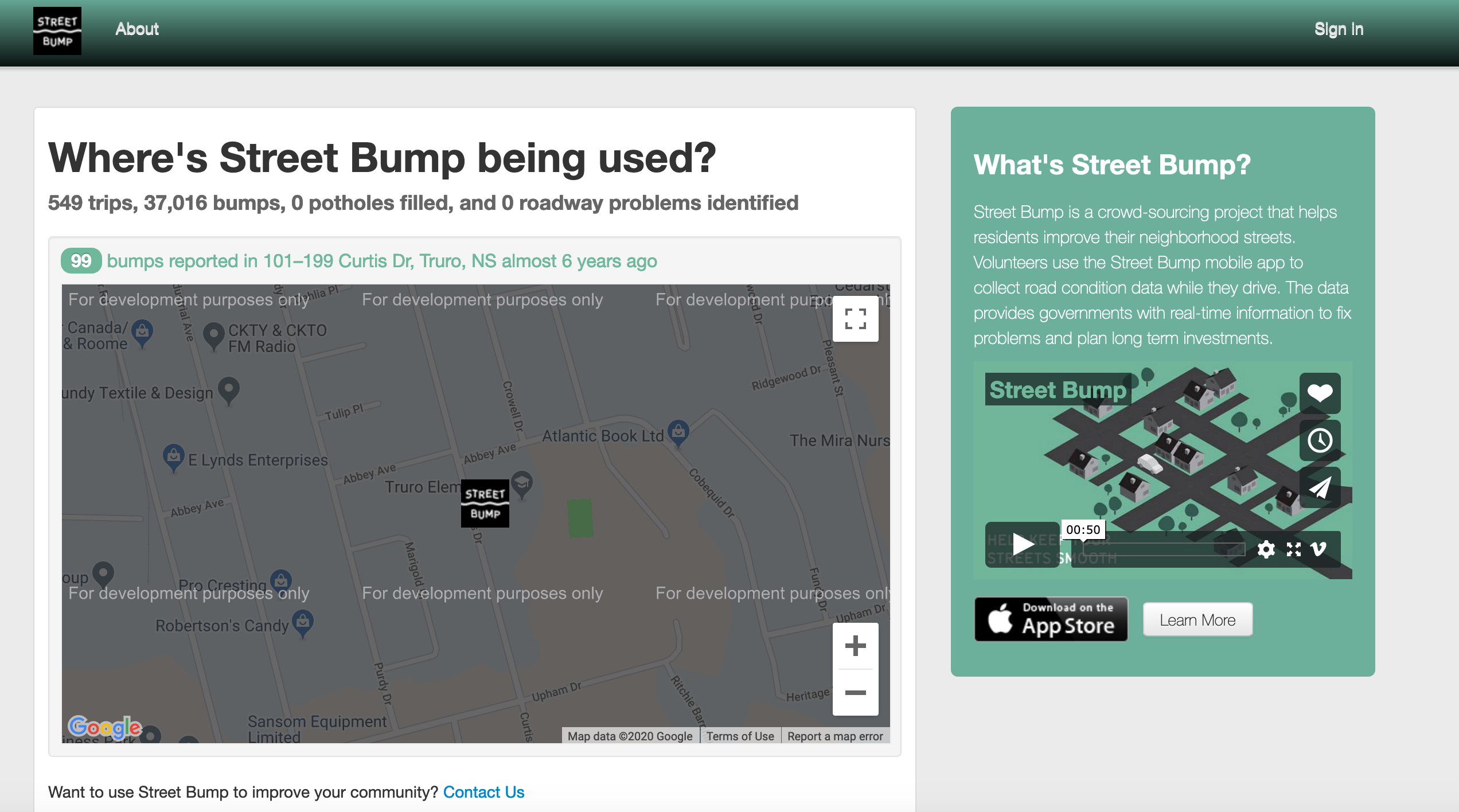 Collect data from smartphone
Potential issues?
The smartphone blind-spot
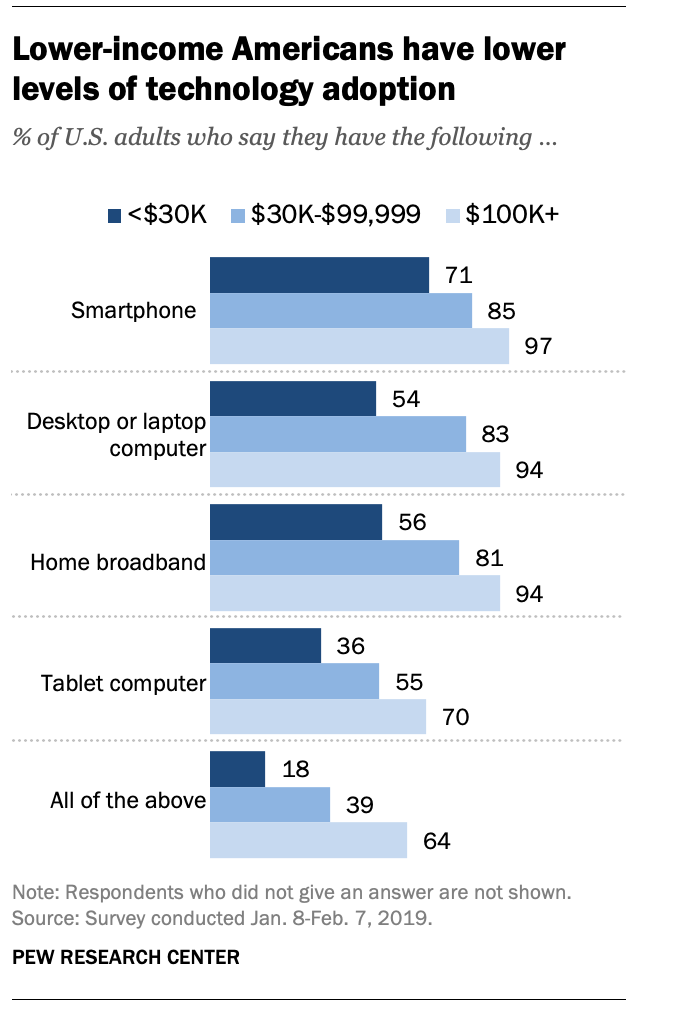 Many of us in CSE assumes that ”everyone” 
has smartphones
Data collection mechanism: Data doesn’t exist
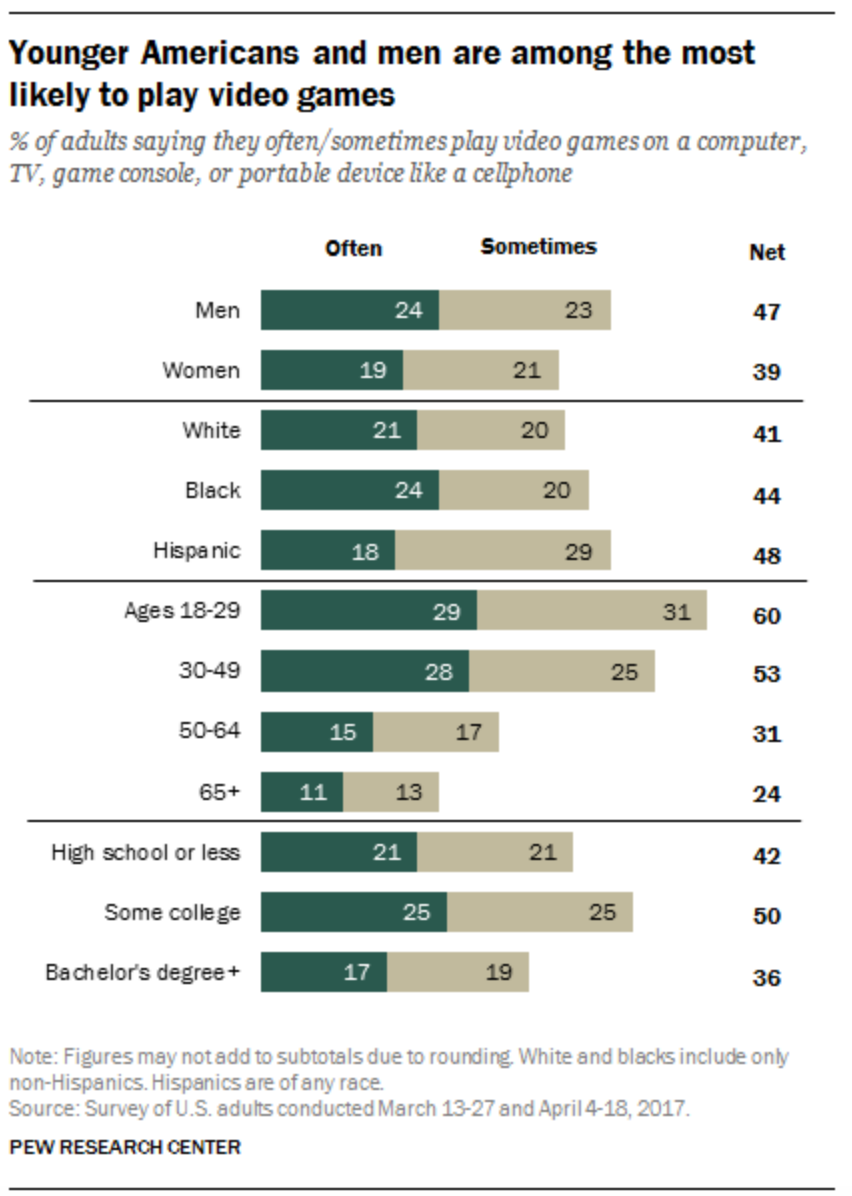 Real world goal
Real world mechanism
Learning problem
Data collection mechanism
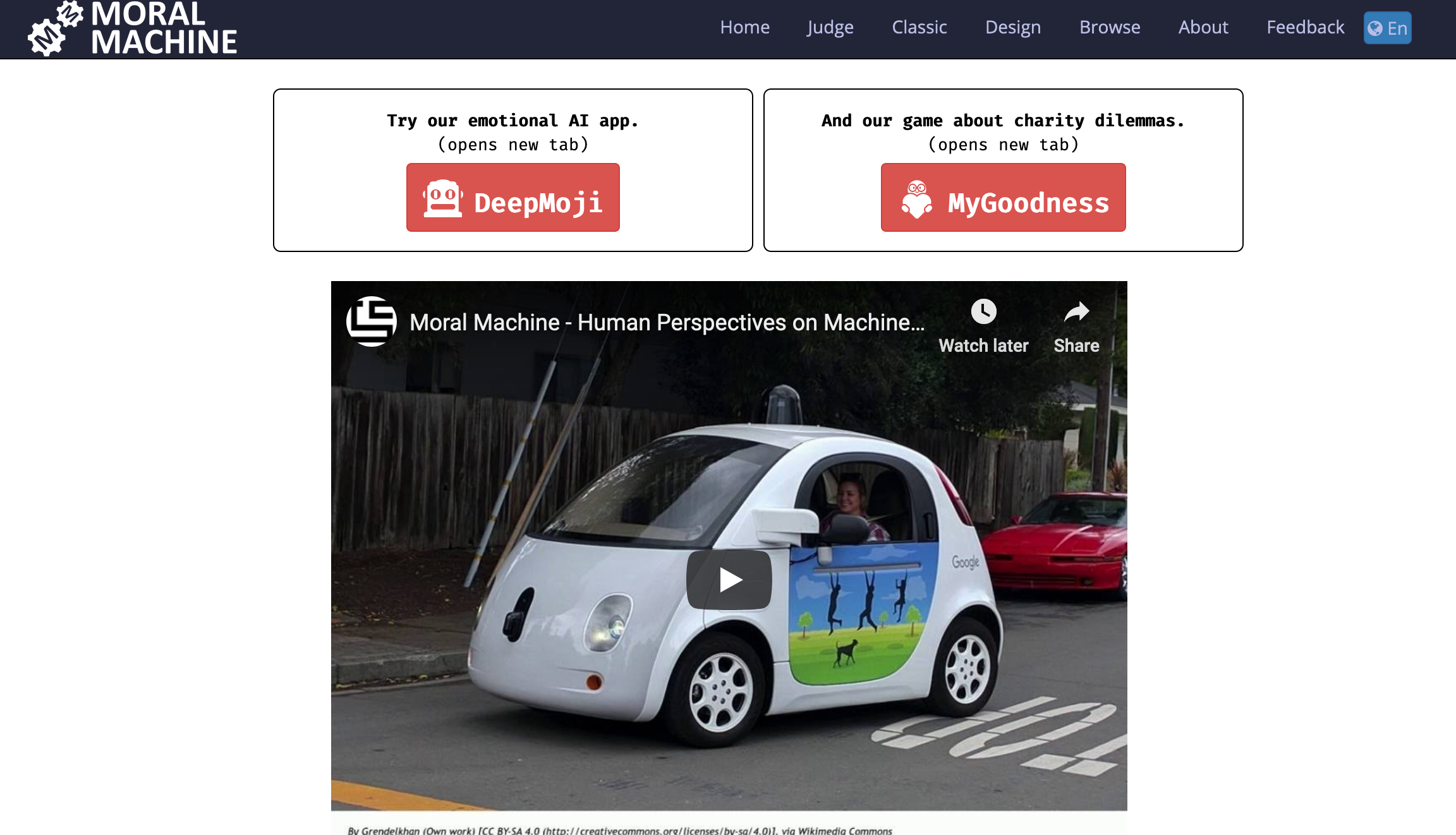 Online video games
Potential issues?
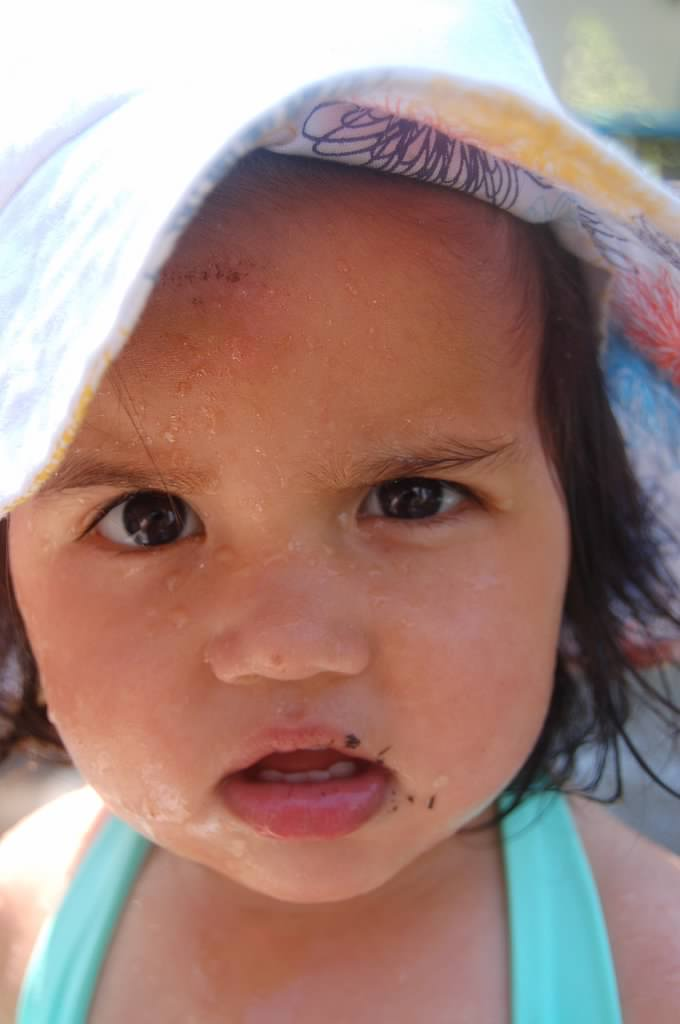 ?
Which data to collect?
Real world goal
Real world mechanism
Learning problem
Data collection mechanism
Which data to collect?
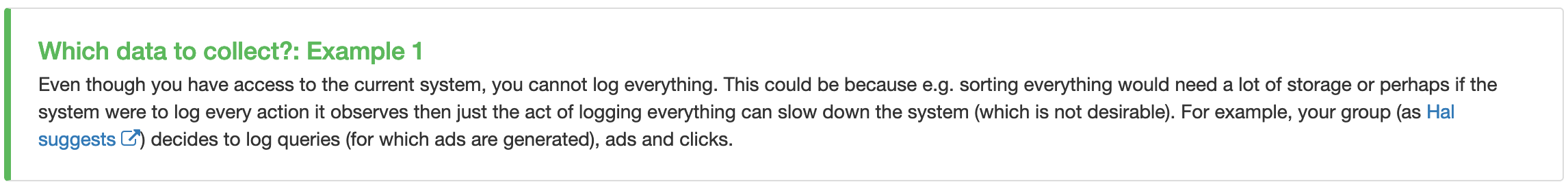 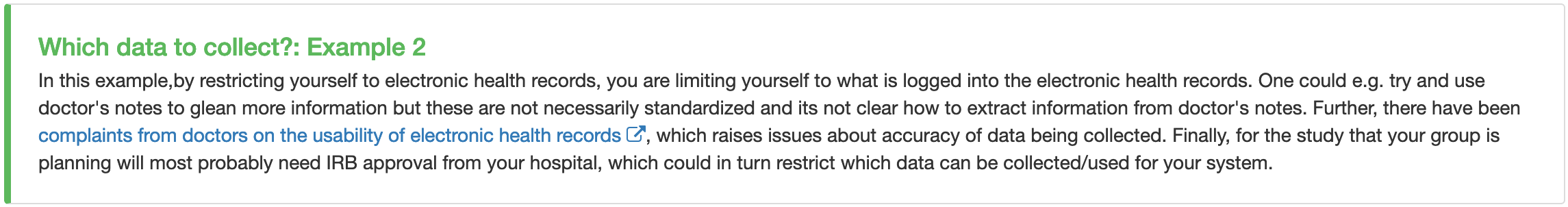 Which data to collect?: General thoughts
Real world goal
Real world mechanism
Learning problem
Data collection mechanism
Which data to collect?
Expense might determine what gets collected
Time to finish a survey also has implications
Other restrictions, e.g. from an IRB
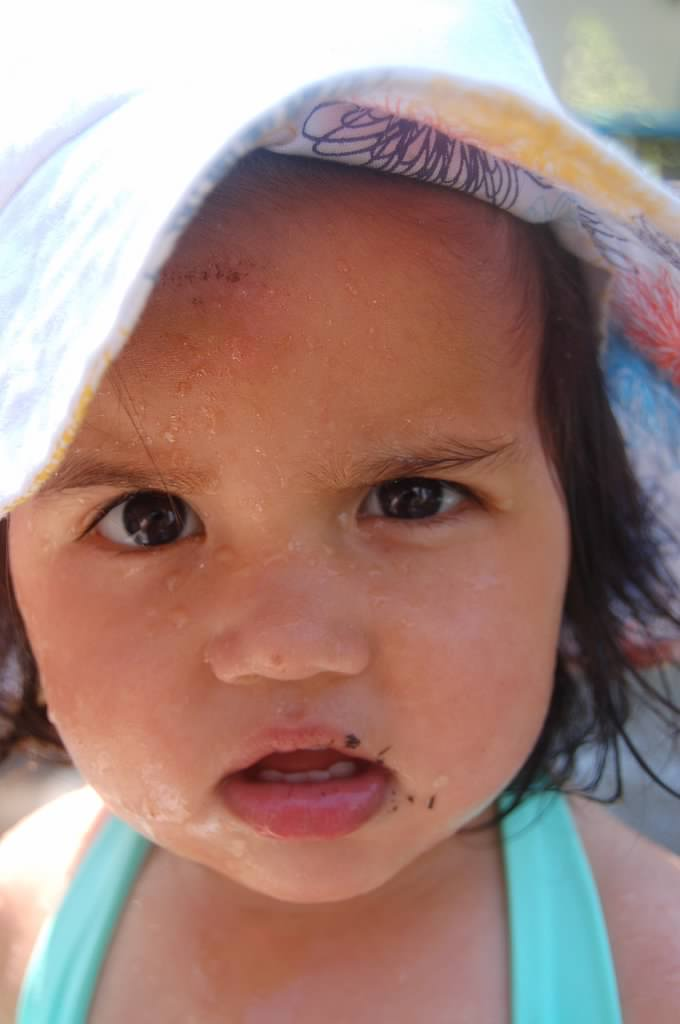 ?
Data representation
Real world goal
Real world mechanism
Learning problem
Data collection mechanism
Which data to collect?
Data representation
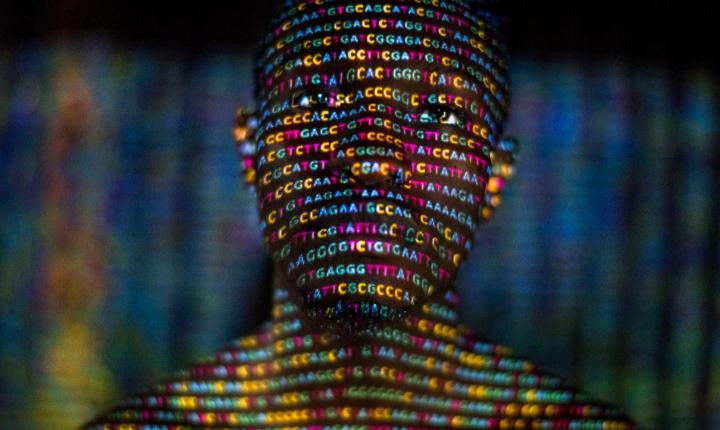 https://www.history101.com/april-14-2003-the-human-genome-project-completed/
Data representation
Real world goal
Real world mechanism
Learning problem
Data collection mechanism
Which data to collect?
Data representation
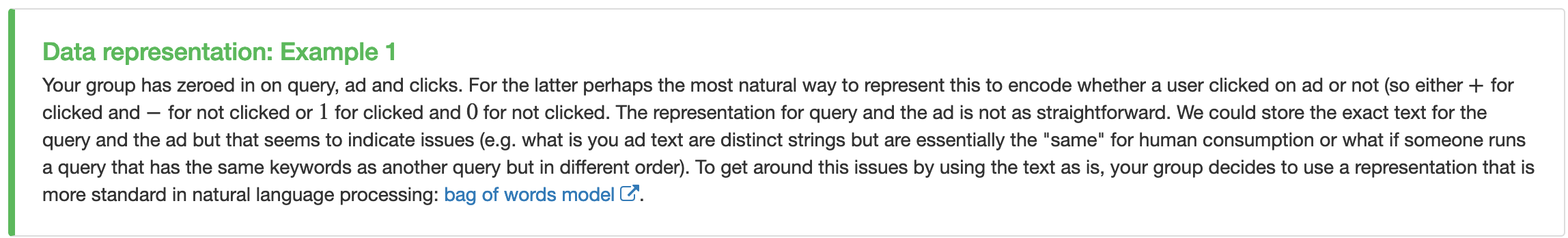 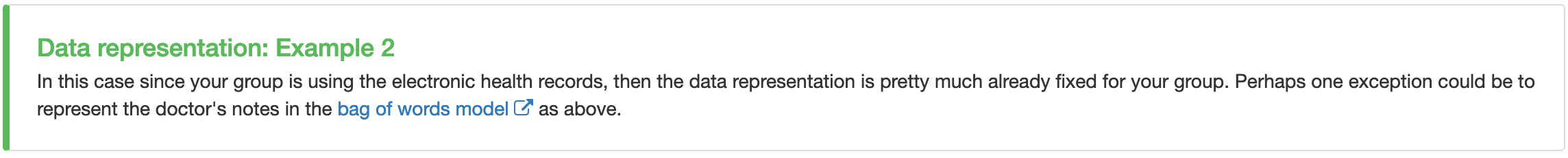 Data representation: General thoughts
Real world goal
Real world mechanism
Learning problem
Data collection mechanism
Which data to collect?
Data representation
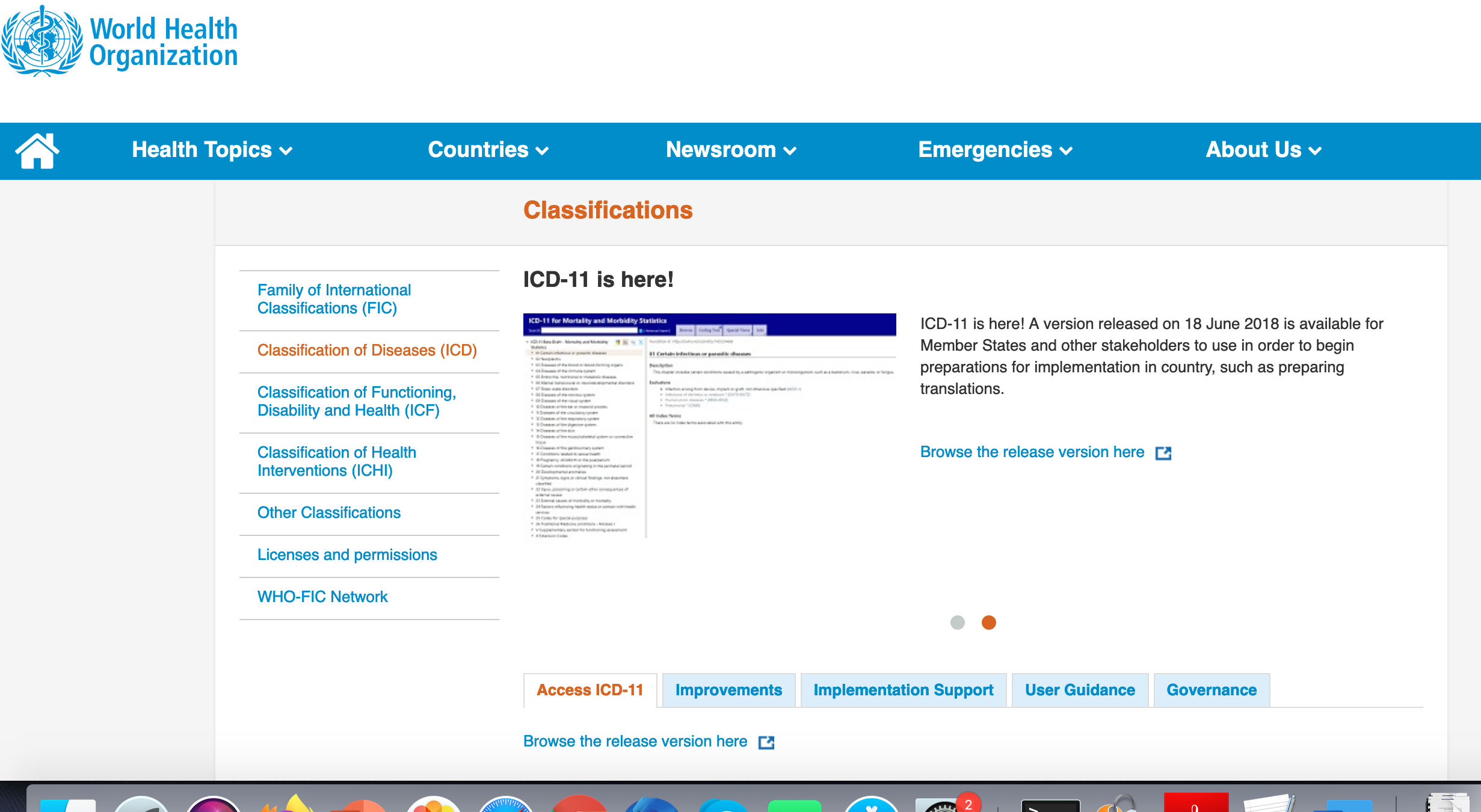 Categorical data
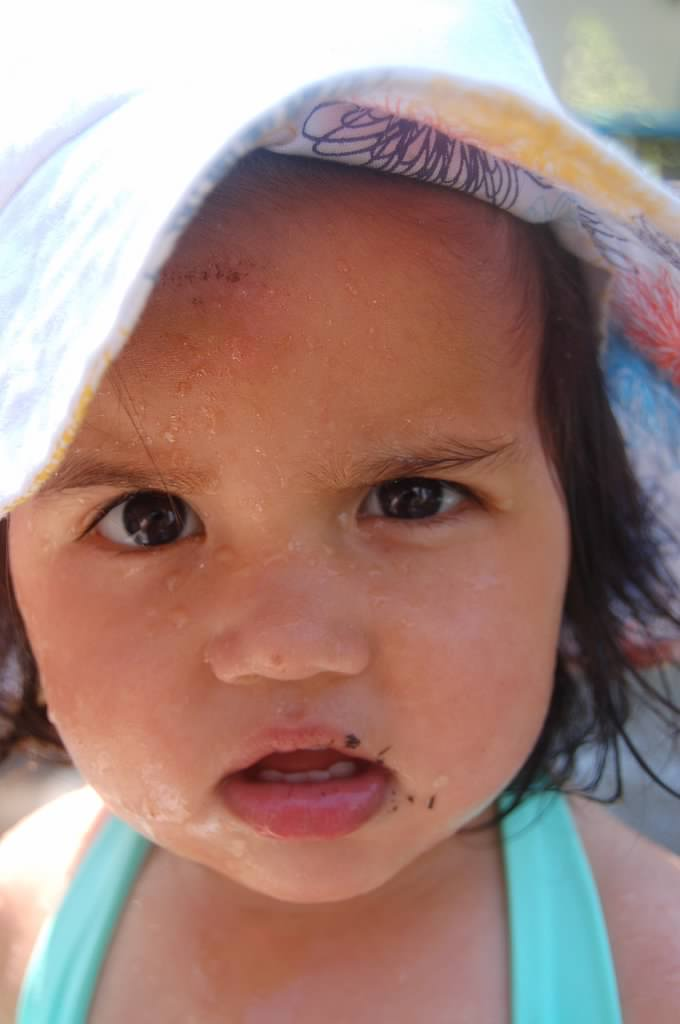 ?
Jupyter Notebook Exercise
https://colab.research.google.com/
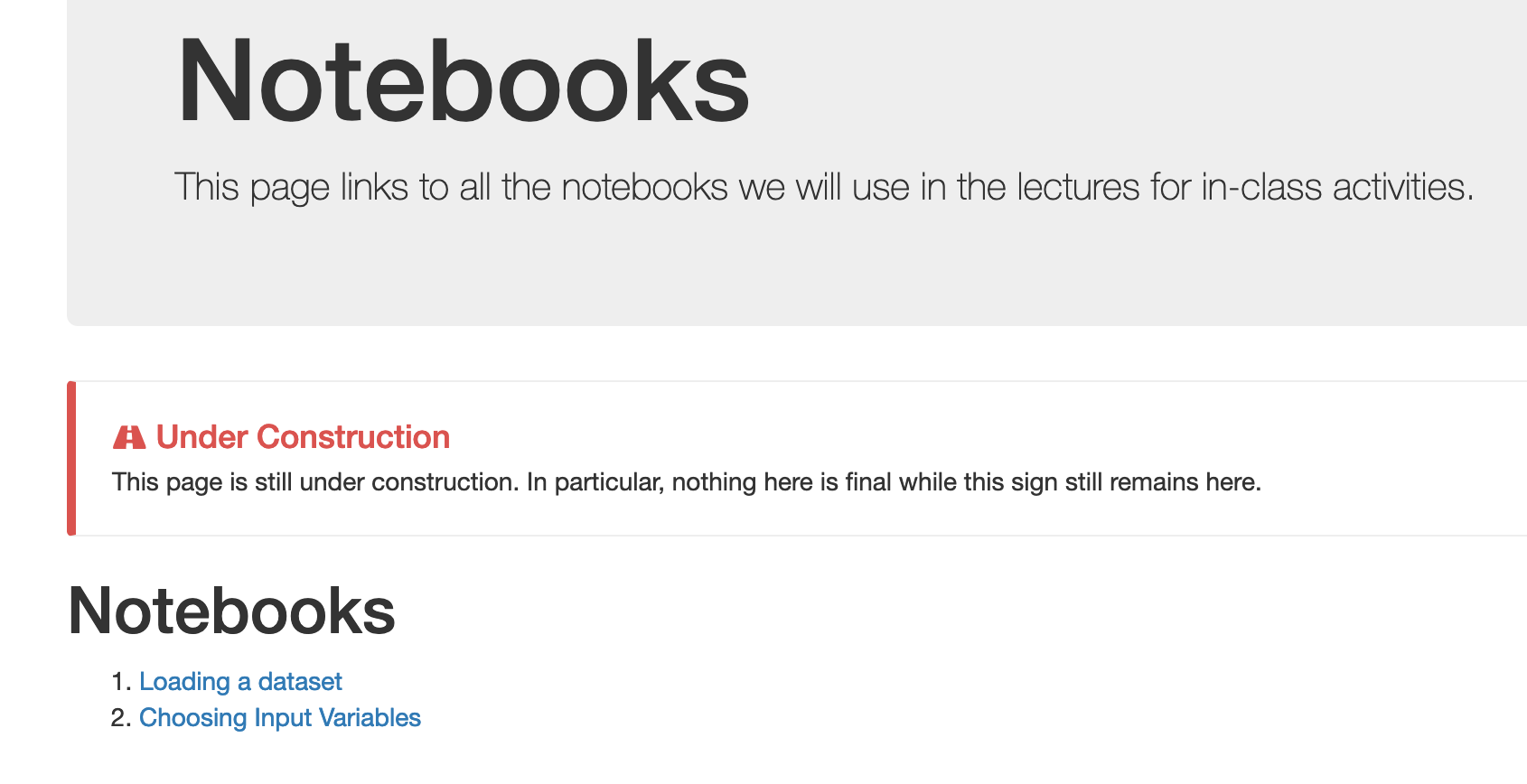 Familiarize yourself with it (and do the Ex.)
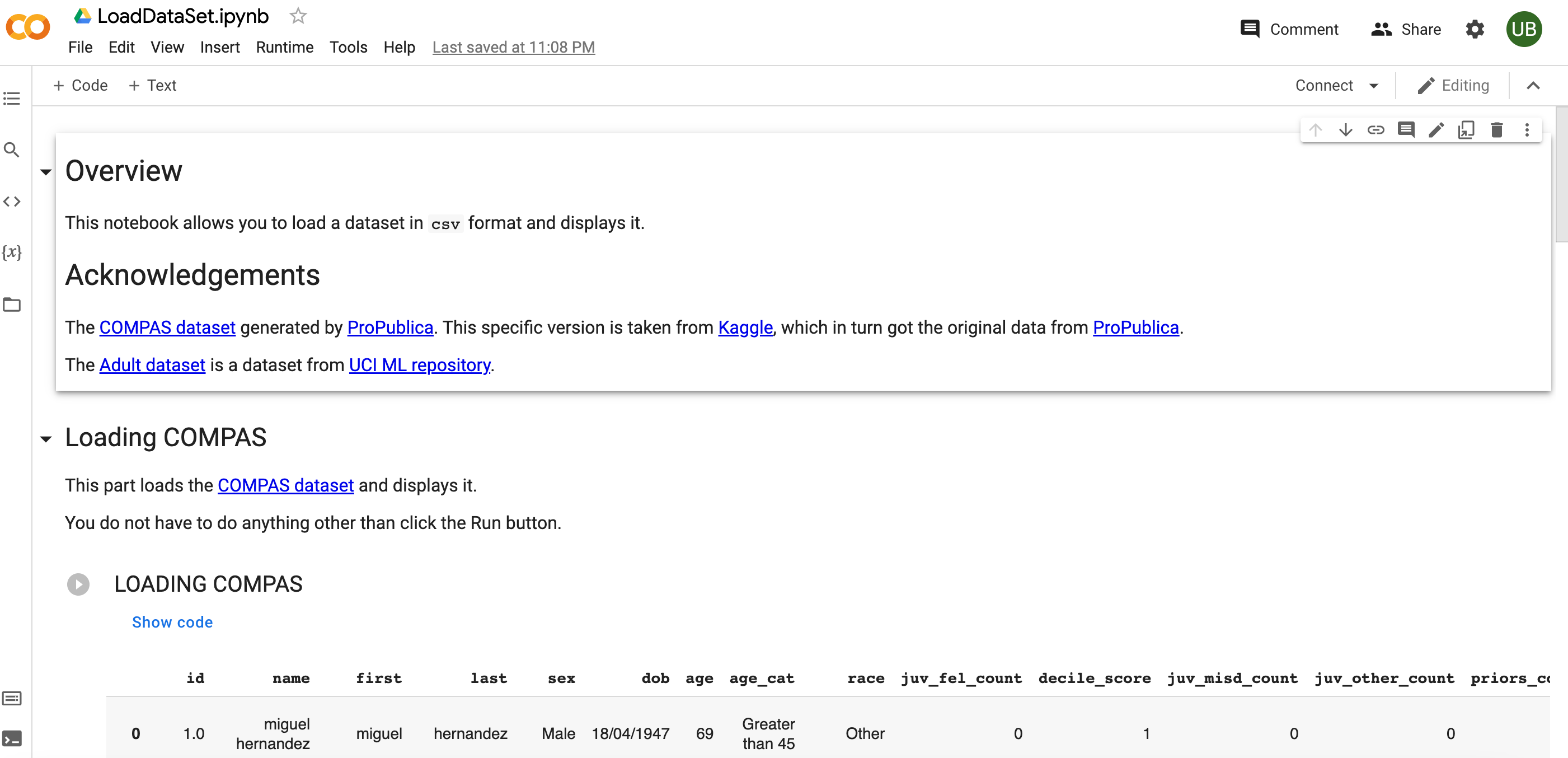 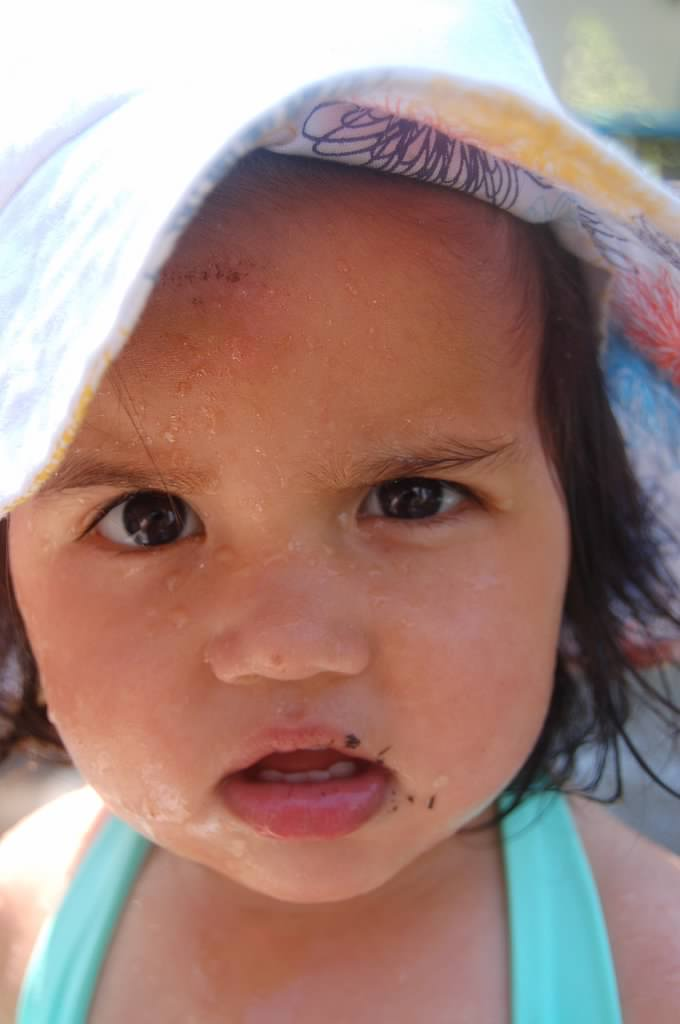 ?
Another Jupyter exercise
https://colab.research.google.com/
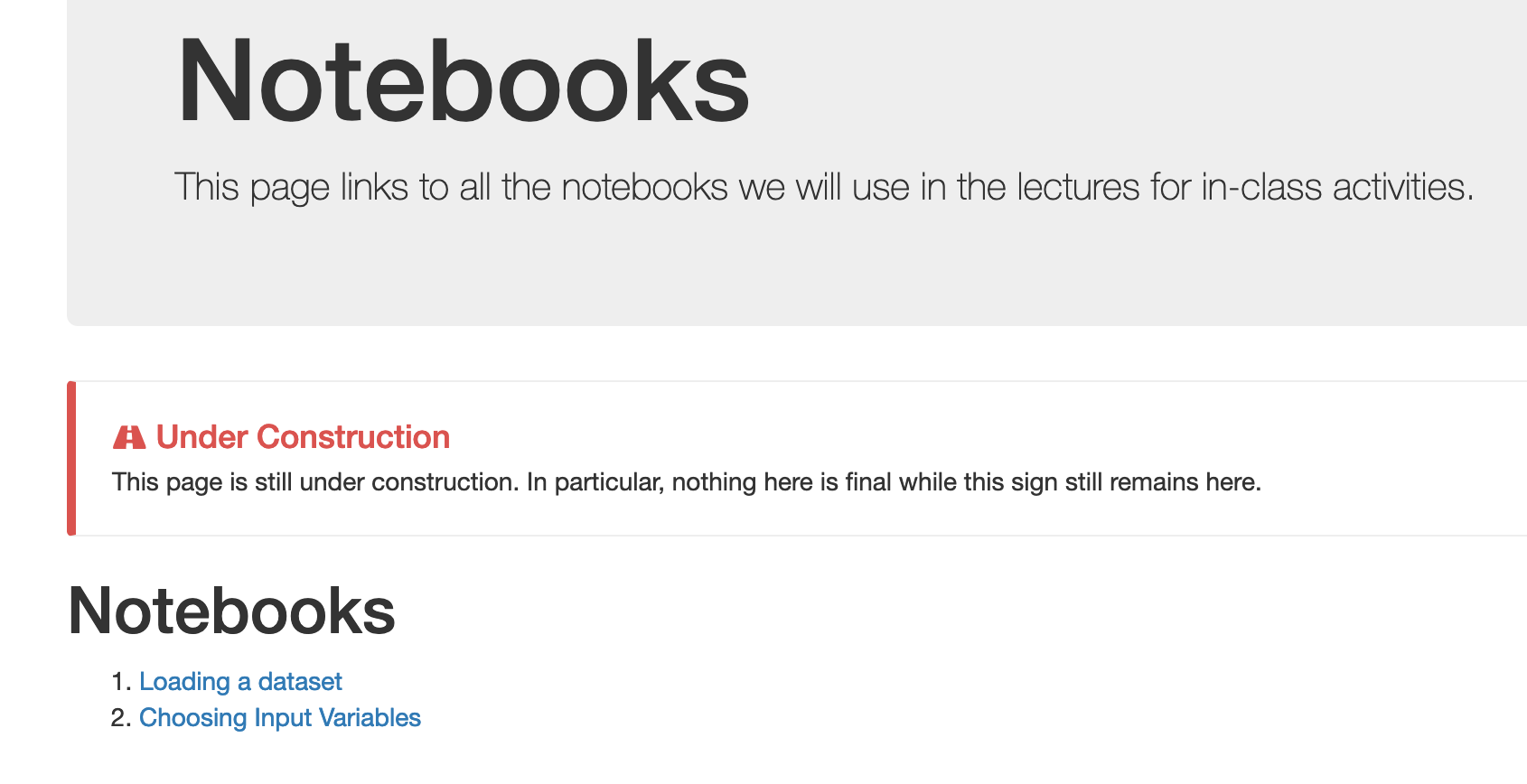 Another Jupyter exercise
https://colab.research.google.com/
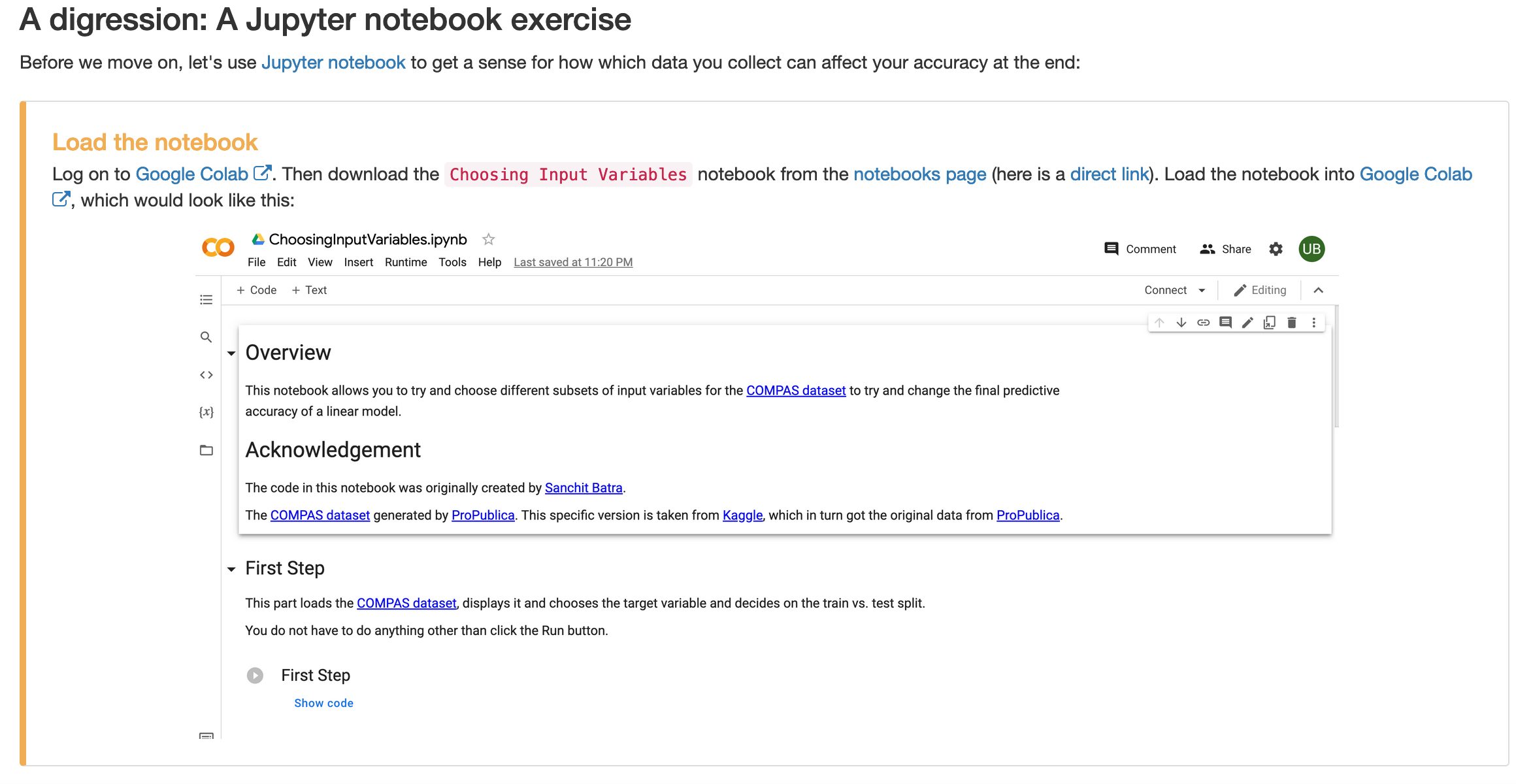 Bonus point opportunity!
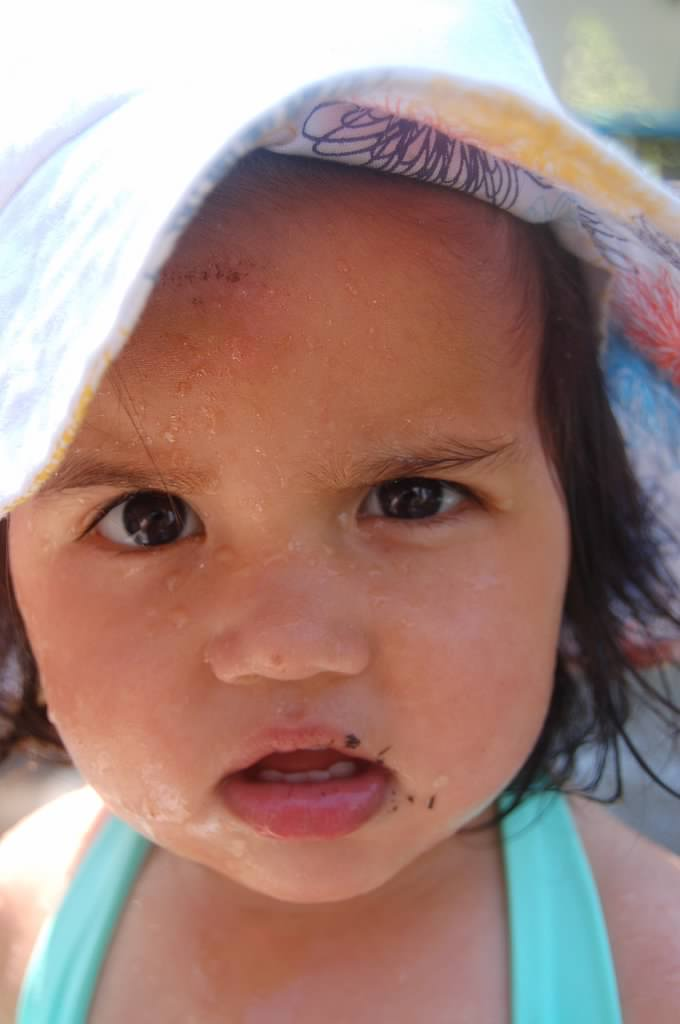 ?
Pass phrase for today: Fei-Fei Li
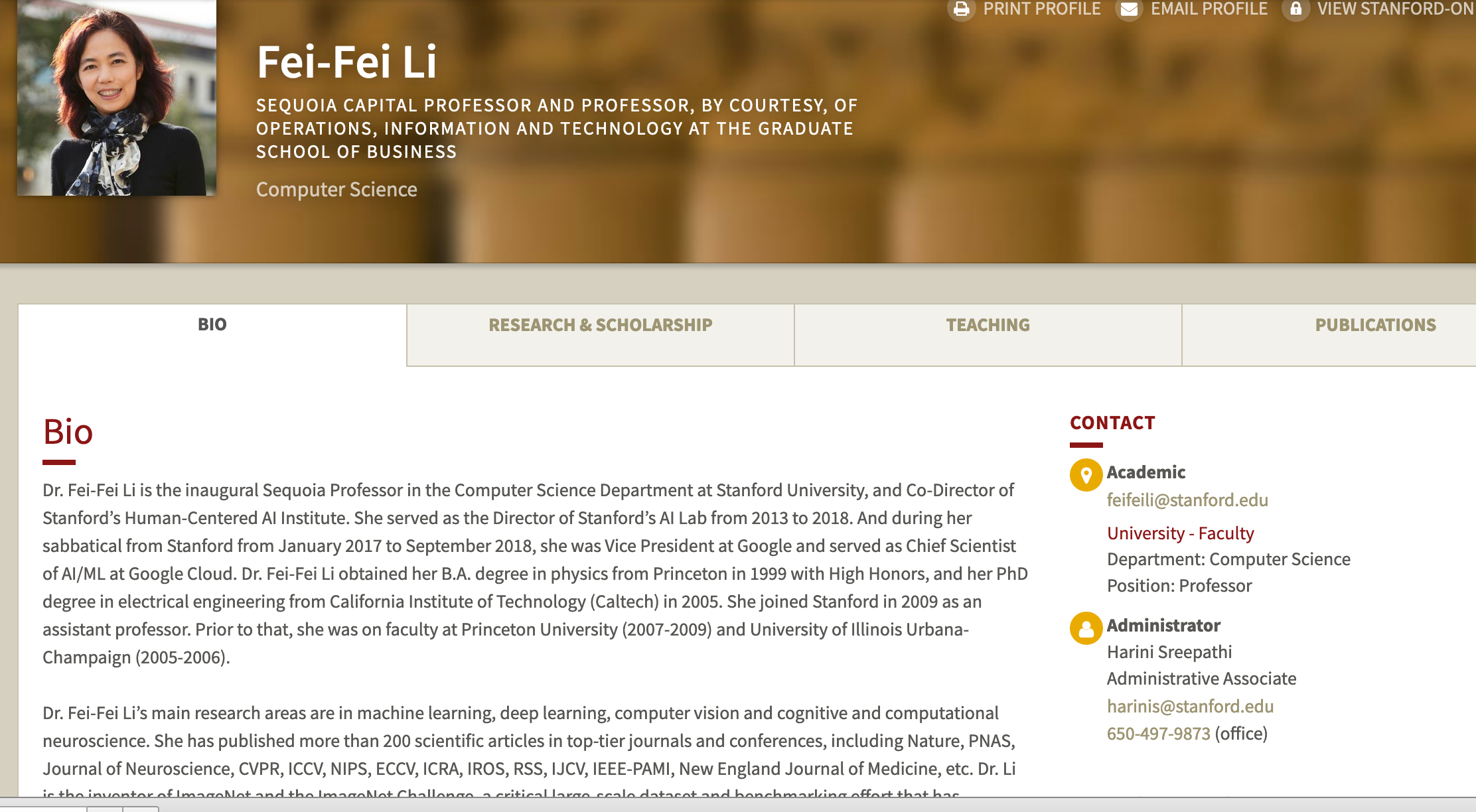 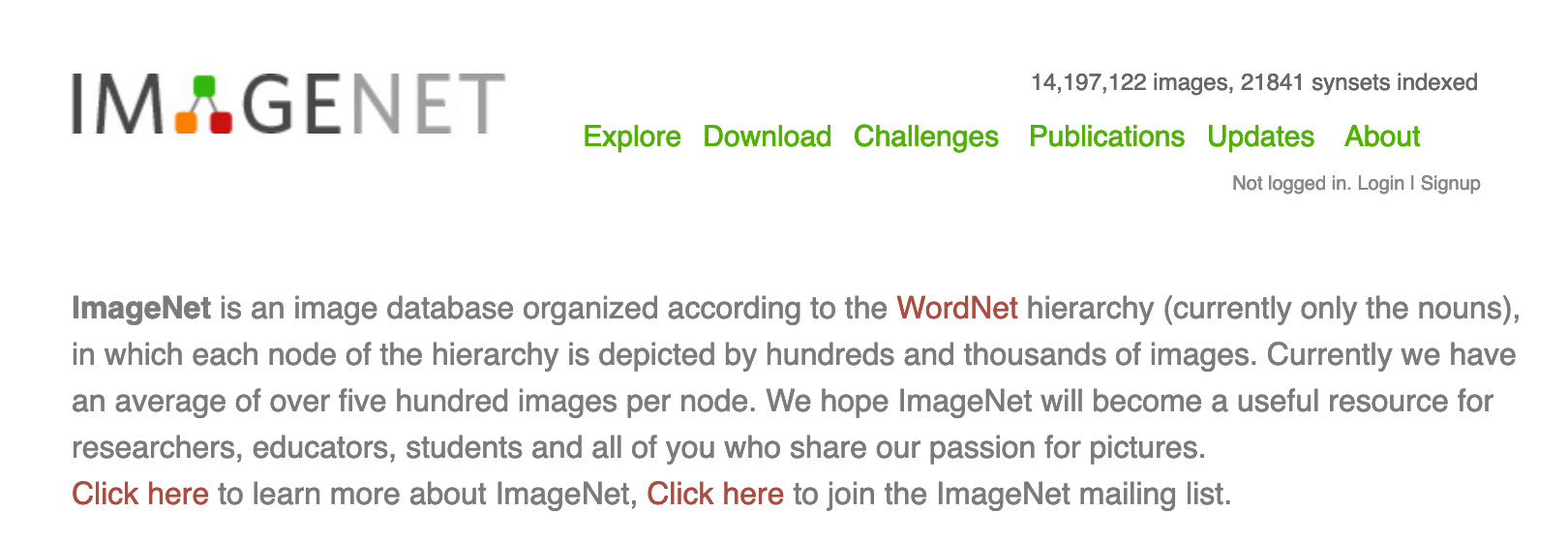 ML model classes
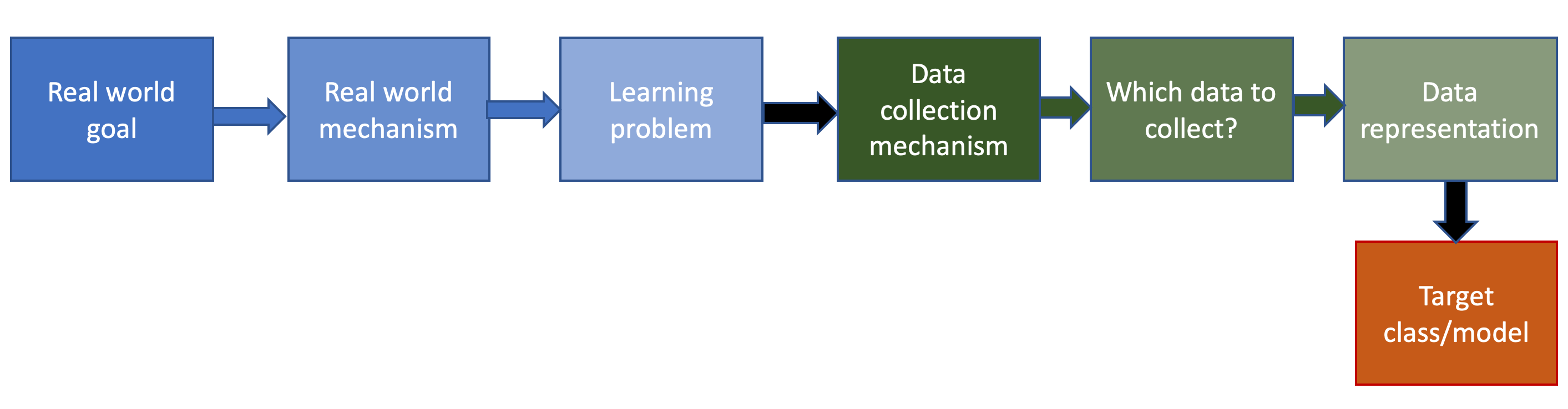 Restrict to two input variables
700
350
Predict risk of heart disease
Weights (kgs)
300
150
Height (cms)
For example…
700
350
80
Weights (kgs)
300
150
180
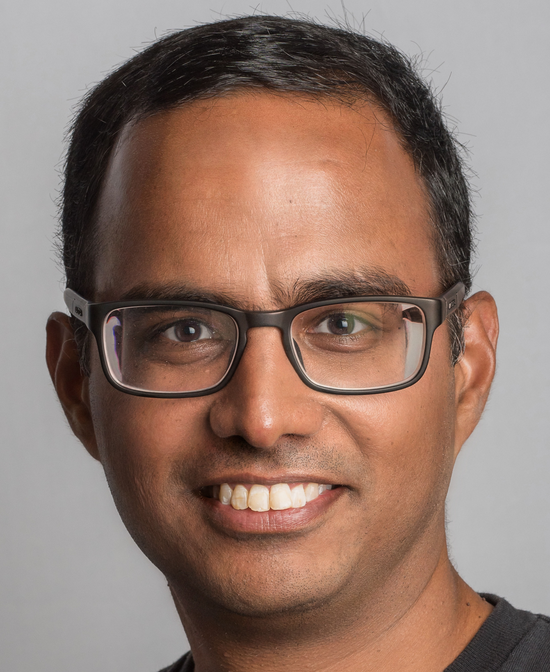 Height (cms)